ГИА-9
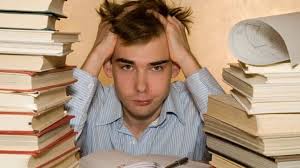 Государственная итоговая аттестация
[Speaker Notes: ГИА-9]
Нормативно-правовая база
ФЗ от 29.12.2012 №273-ФЗ «Об образовании в Российской Федерации»
Порядок  проведения государственной итоговой аттестации по образовательным программам основного общего образования  (Пр,Минобрнауки №1394 от 25.12.2013)
ГИА-9
4 экзамена
Обязательные: русский язык математика
2 по выбору
Основание для получения аттестата
В 2015-2016 году не влияют на получение аттестата
Форма ГИА
ОГЭ
ГВЭ
Для выпускников ОУ,допущенных к ГИА
Для обучающихся с ОВЗ и детей инвалидов
К ОГЭ допускаются обучающиеся, не имеющие академической задолженности(имеющие годовые отметки по всем предметам учебного плана за 9 класс не ниже удовлетворительных
Срок подачи заявления
Выпускник подает заявление  о выборе экзаменов для ГИА в свою школу  до 1 марта текущего учебного года
Обучающиеся с ОВЗ  при подаче заявления представляют копию рекомендаций ПМПК.
Дети-инвалиды-копию справки МСЭ
Обучающиеся   вправе изменить (дополнить) перечень указанных в заявлении экзаменов только при наличии у них уважительных причин (болезнь, либо иная причина, подтвержденная документально)
Повторный допуск
-получившие на ГИА неудовлетворительный результат по одному предмету
-не явившиеся на экзамен по уважительным причинам
-не завершившие экзамен по уважительным причинам
- апелляция которых о нарушении установленного порядка ГИА была удовлетворена
Продолжительность экзаменов
Дополнительные материалы
Апелляция
Апелляция на условие проведения-до выхода из ППЭ. Время рассмотрения-2  рабочих  дня. 
Апелляция на полученный результат –подается в течение двух рабочих дней  в конфликтную комиссию или в свою школу. Время рассмотрения -4 рабочих дня.